Samrt Home nach Vollständige Handlungsmodel
Informieren
Planen
Entscheiden
Ausführen
Kontrollstufe
Beurteilung
2
Nach einer Kundenberatung ist in einem Wohngebäude eine Temperaturregelung und ein automatisiertes Beleuchtungssystem eingebaut worden. Dieses System soll
      das Verbrauchenergie des Gebäude optimieren. Der Kunde wünscht von Ihnen ein
      messbares Energieverbrauch und eine Anzeige dafür.
3
4
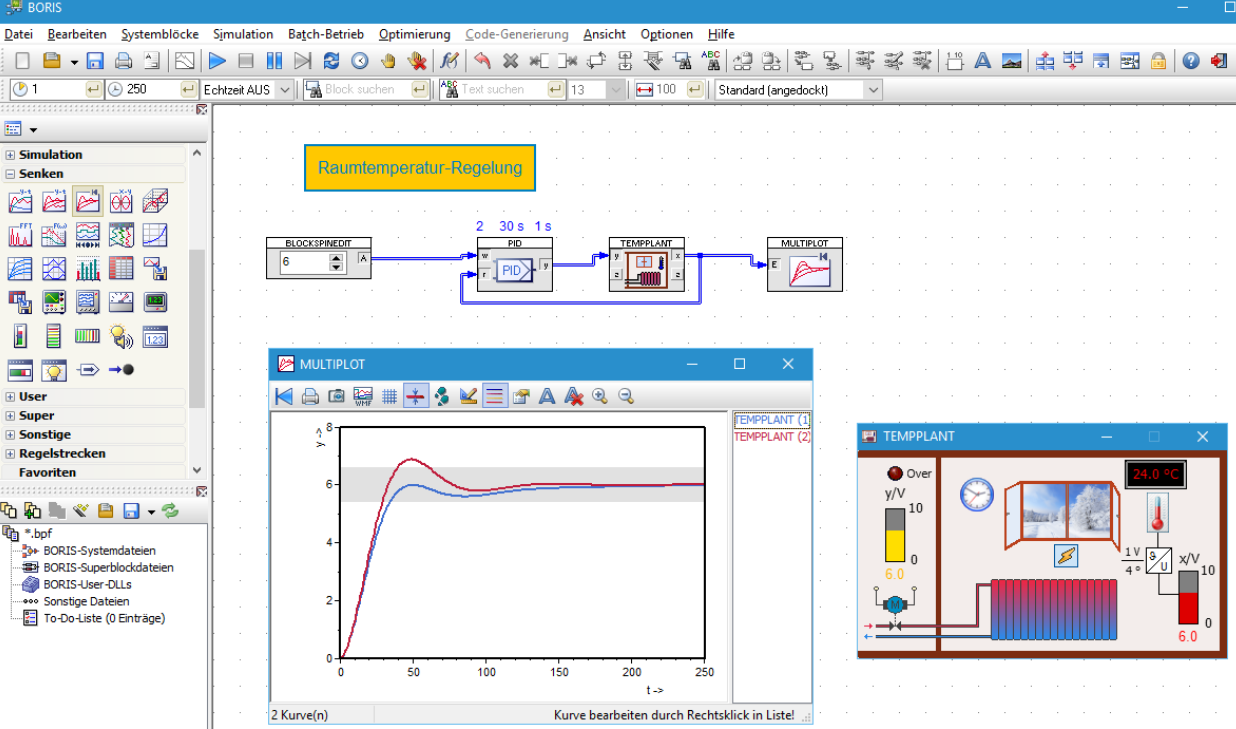 Quelle: https://www.kahlert.com/wp-content/uploads/BORIS_RaumTemp.bmp
5
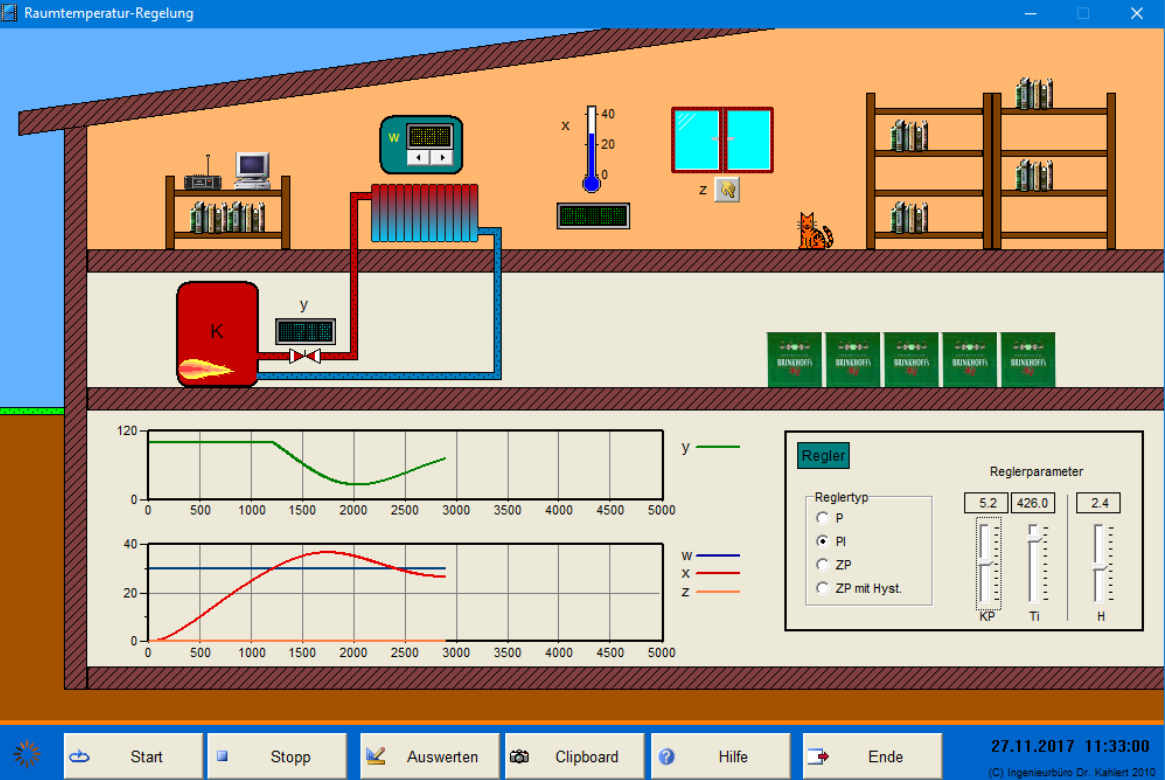 Quelle: https://www.kahlert.com/einzelmodelle-modellpakete/
6
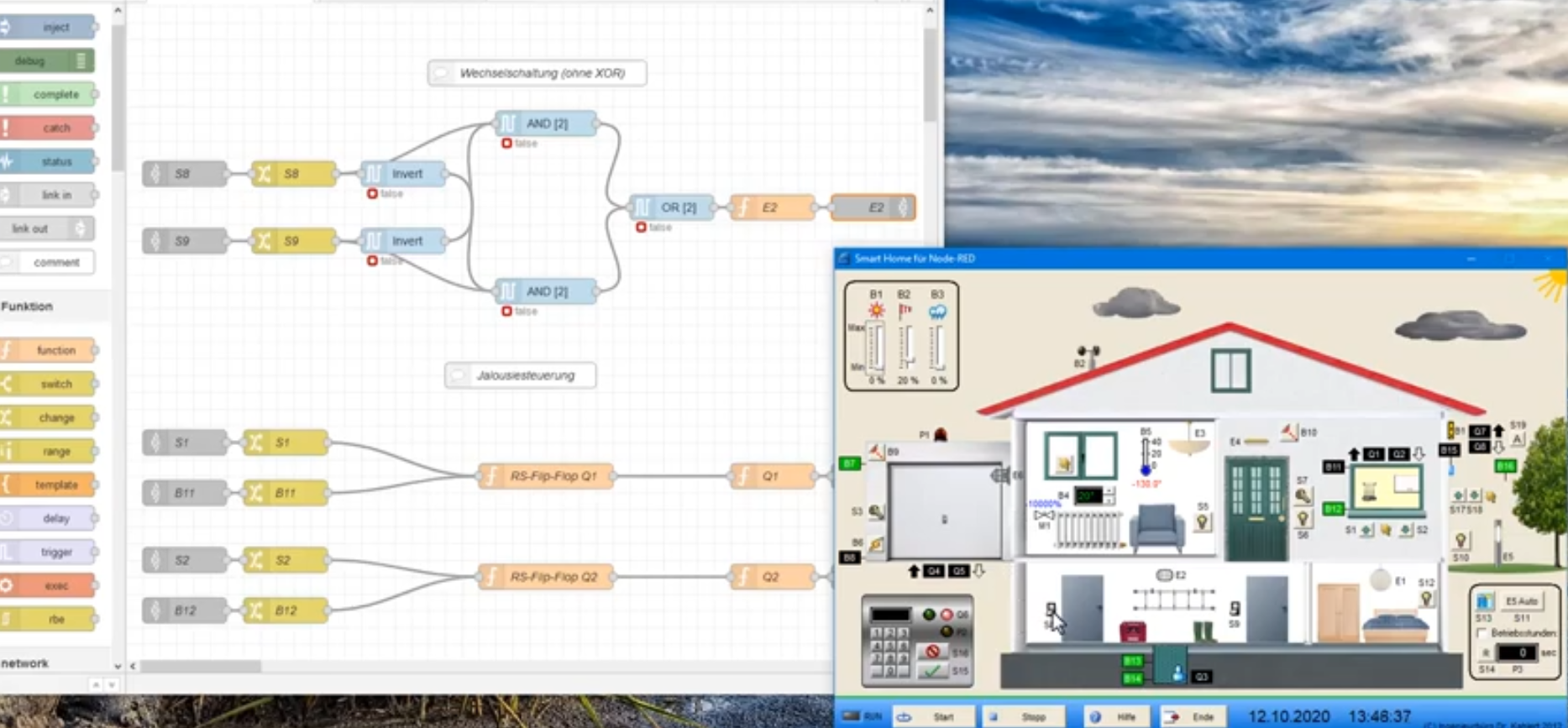 Virtuelles Anlagenmodell "Smart Home" unter Node-RED
Quelle: https://www.youtube.com/watch?v=WHqi8j-_sZI
7
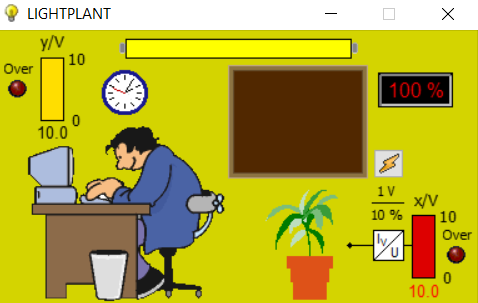 Quelle: Winfact-Boris-Software von Dr. Kahlert
8
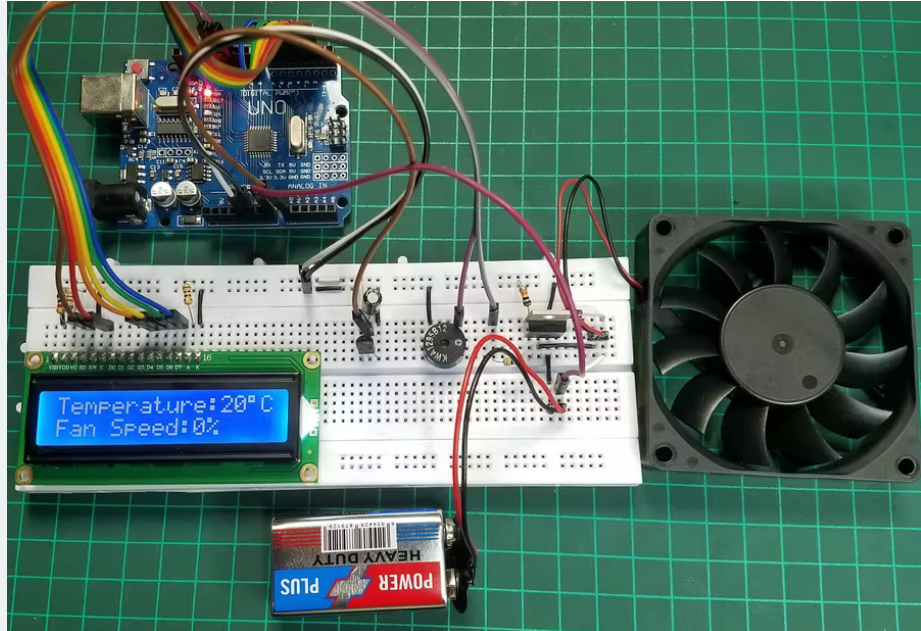 Quelle: https://create.arduino.cc/projecthub/embeddedlab786/temperature-based-fan-speed-control-945f9d
9
10
11
12